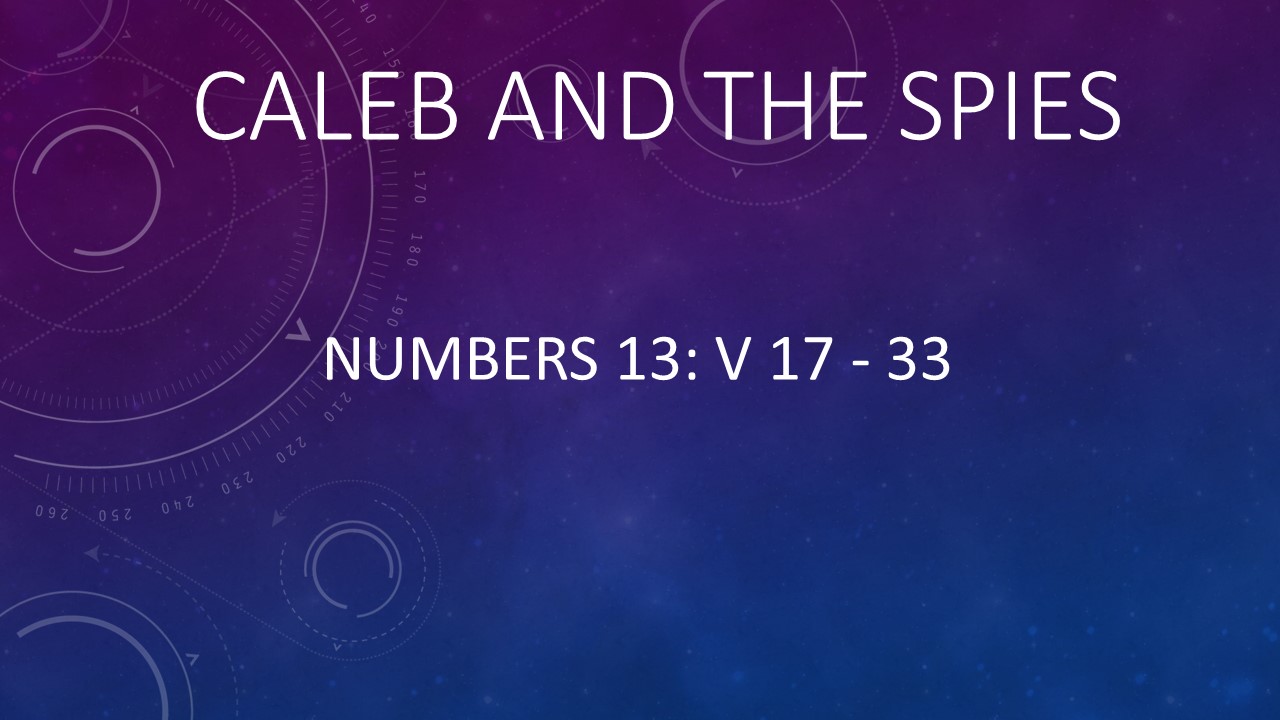 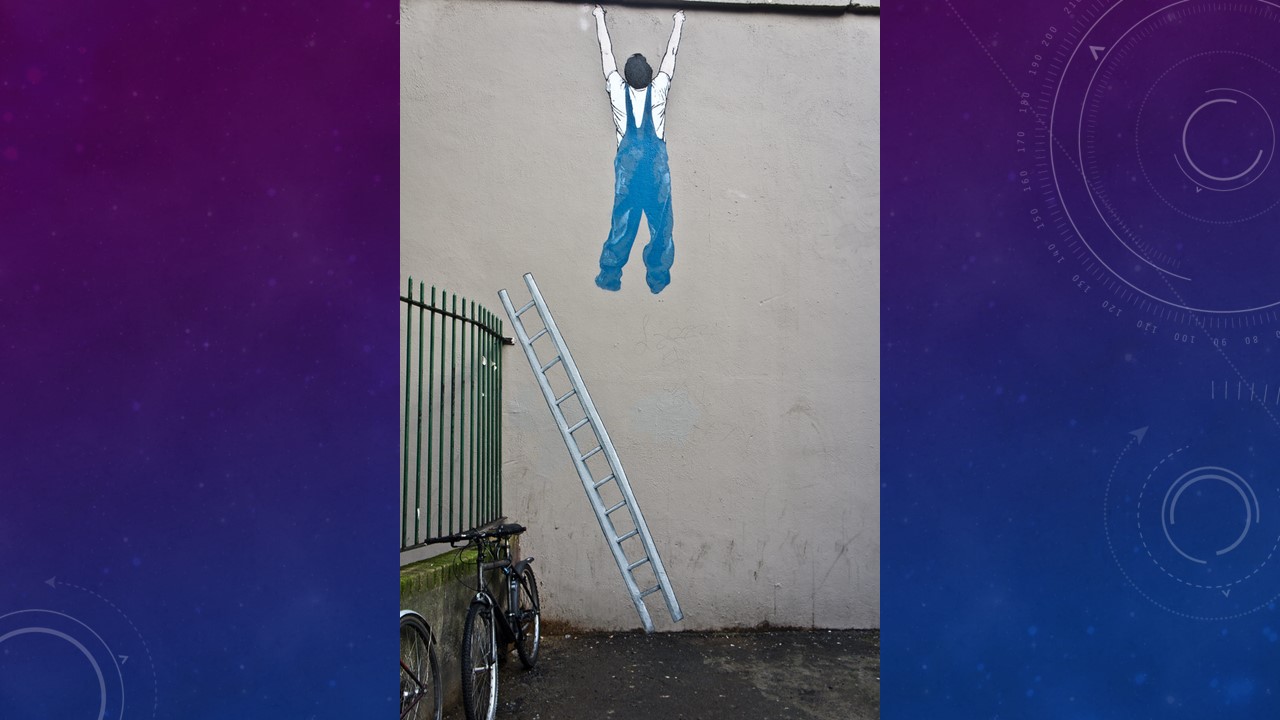 This Photo by Unknown Author is licensed under CC BY-SA
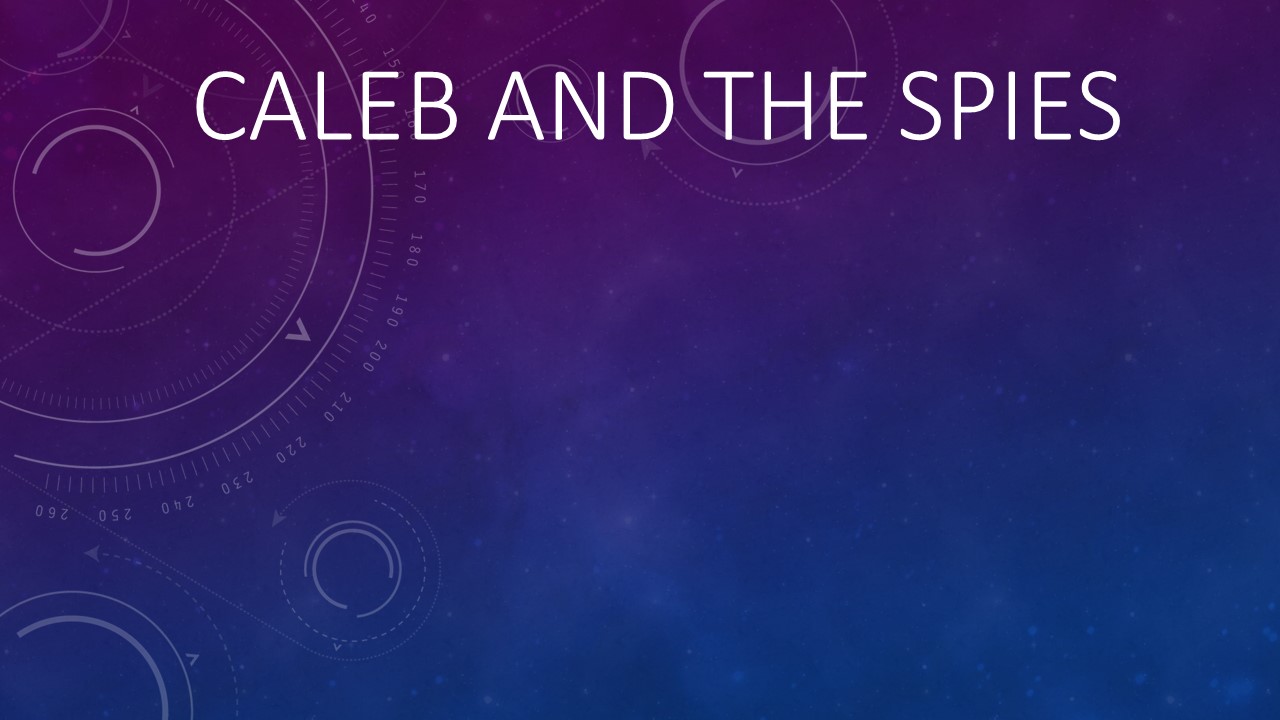 Caleb and the spies
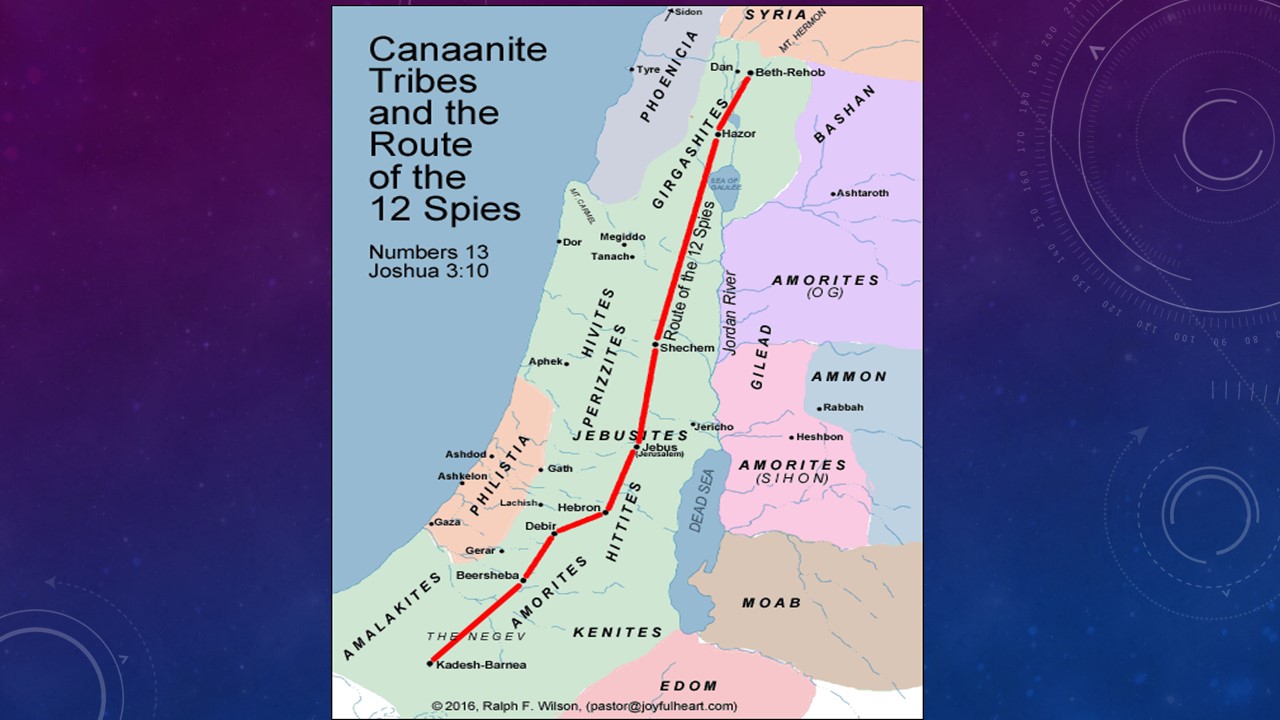 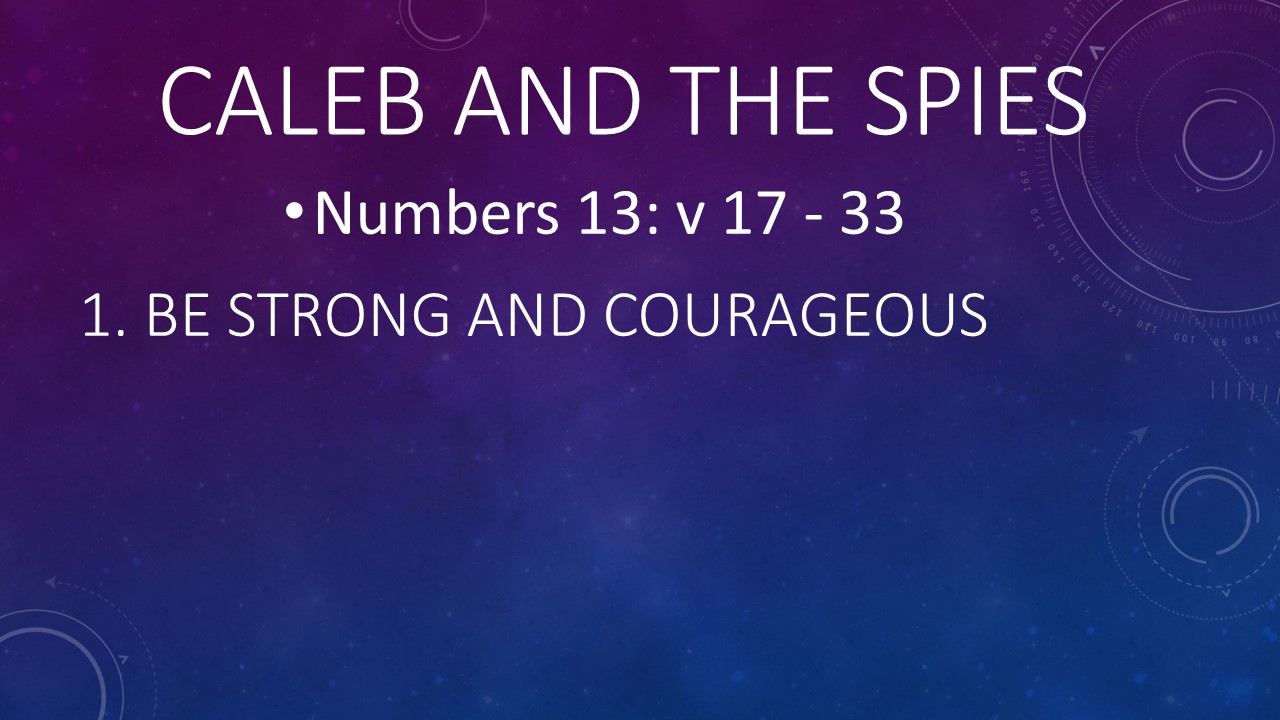 Caleb and the spies
Numbers 13: v 17 - 33
1. Be Strong and courageous
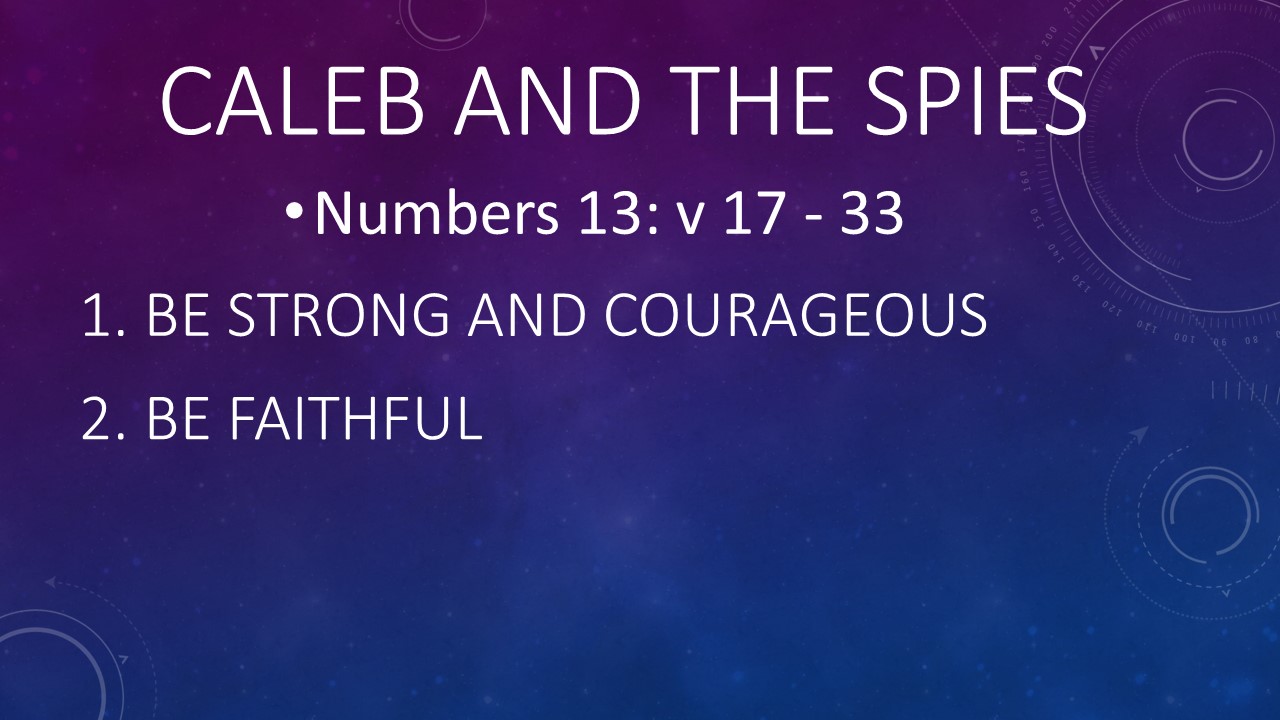 Caleb and the spies
Numbers 13: v 17 - 33
1. Be Strong and courageous
2. Be faithful
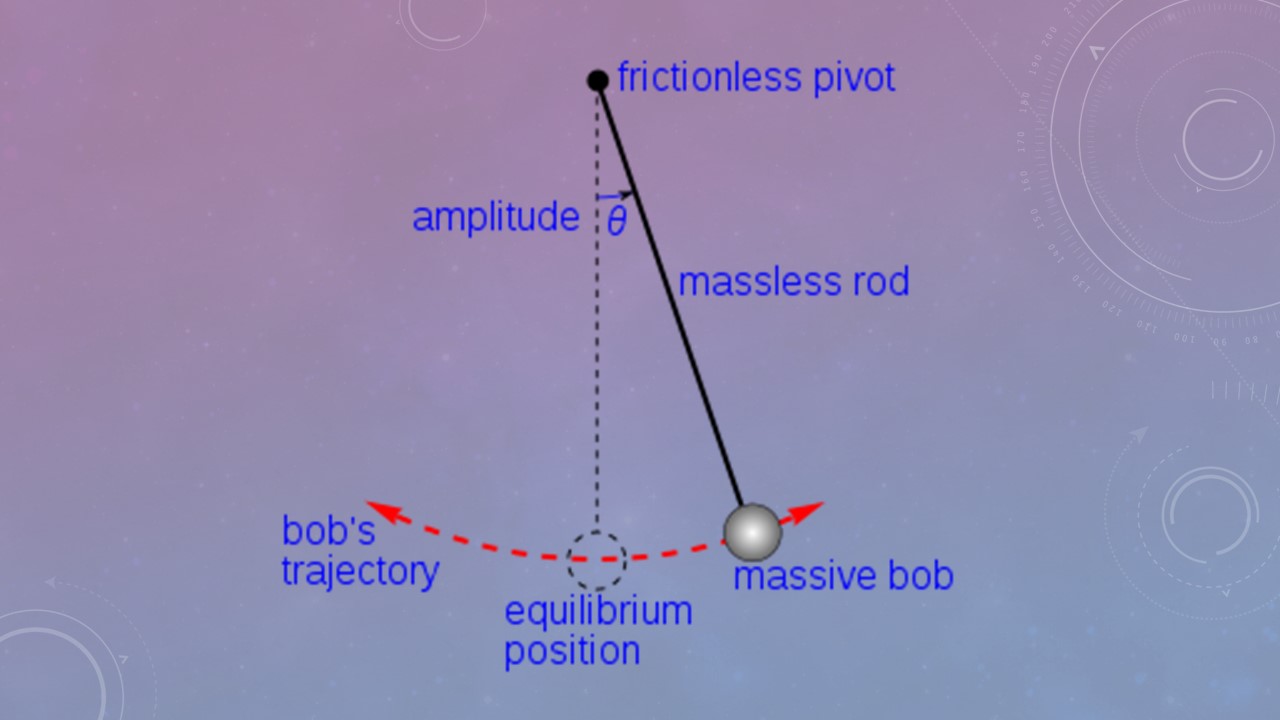 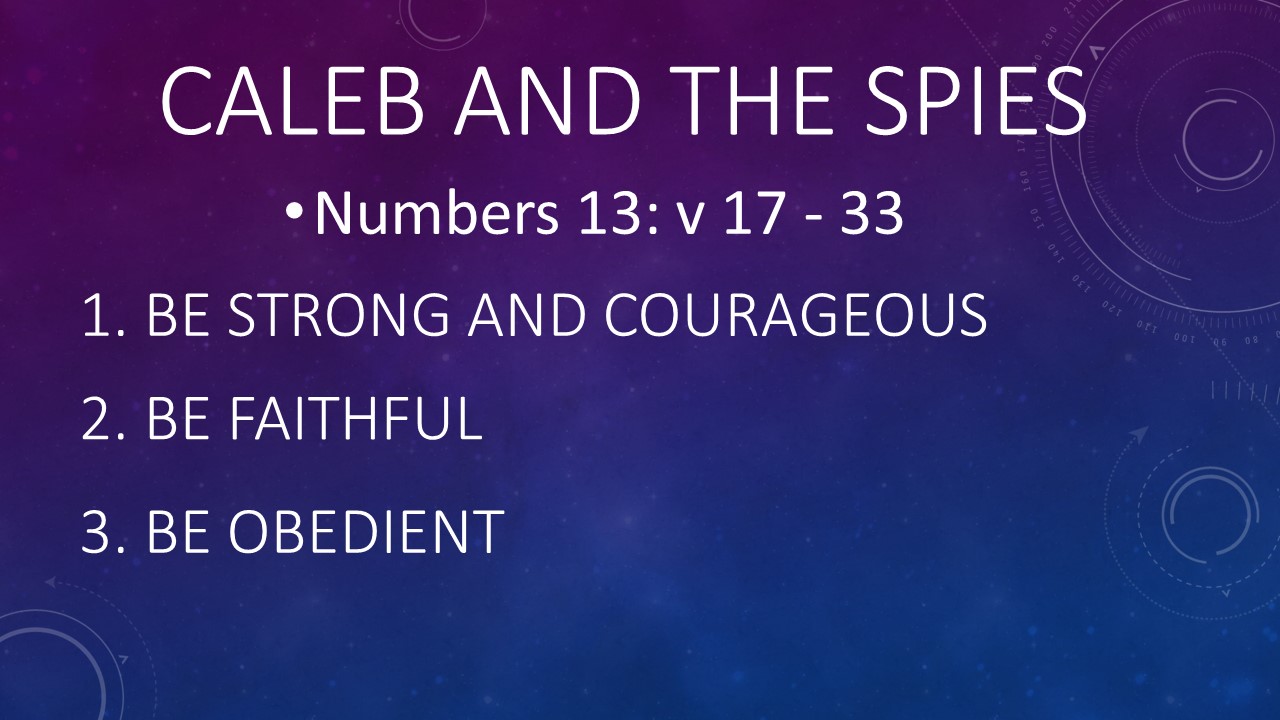 Caleb and the spies
Numbers 13: v 17 - 33
1. Be Strong and courageous
2. Be faithful
3. Be obedient